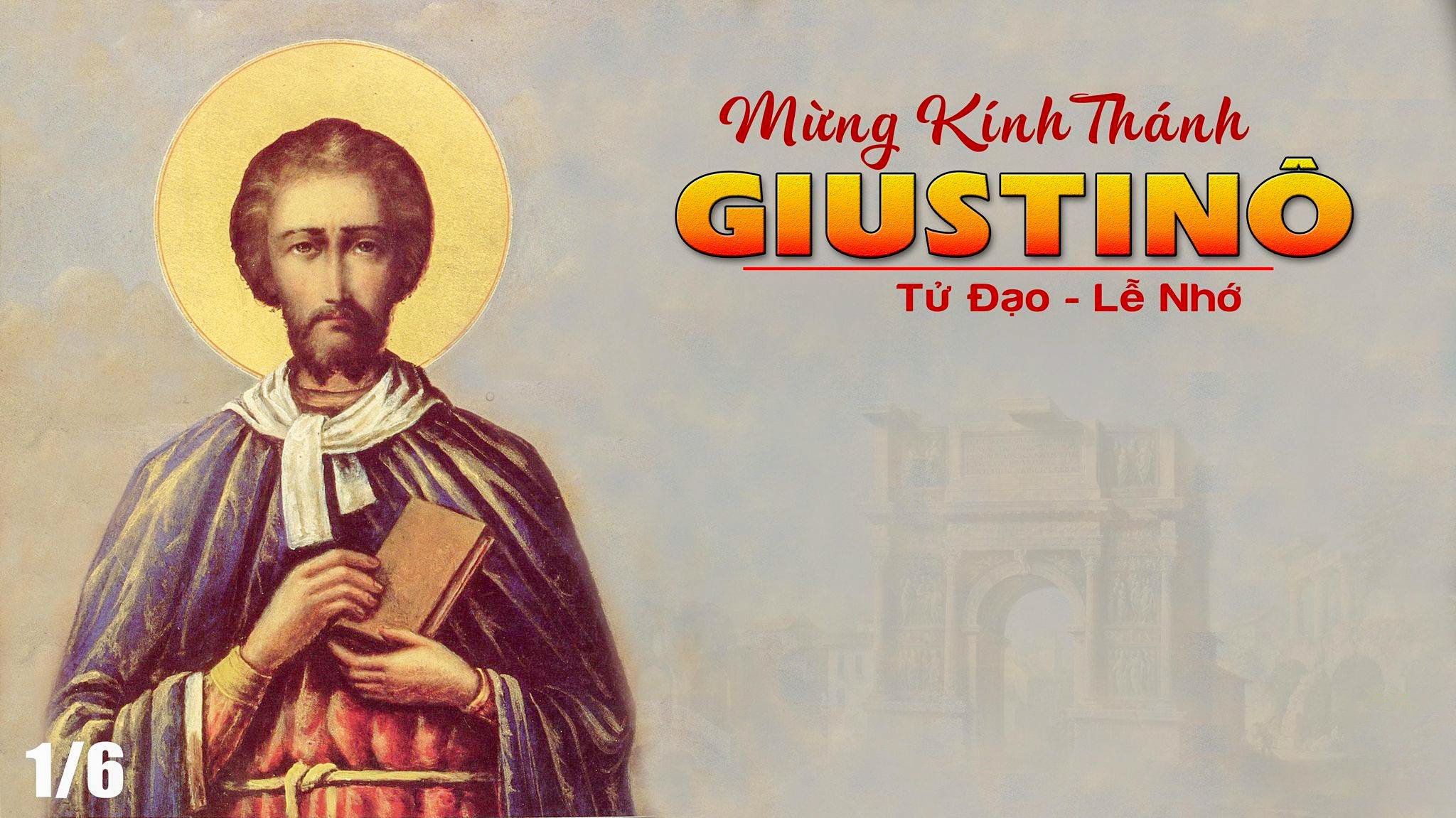 Ca Nhập Lễ: 
Về Nơi ĐâyNguyễn Duy
Đk: Chúng con về nơi đây dâng ngàn tiếng ca, chúng con về nơi đây để tạ ơn Thiên Chúa. Qua bao tháng năm mong chờ say xưa tháng ân vô bờ, được cùng nhau bên Chúa thỏa lòng con ước mơ.
Tk1: Với tiếng hát rạo rực niềm tin, với ánh mắt đọng lời nguyện xin, chúng con dâng muôn ngàn ý tình, từng lời kinh hay từng cuộc sống, cùng hòa chung trong tình hiệp nhất, nguyện dâng lên Thiên Chúa tình yêu.
Đk: Chúng con về nơi đây dâng ngàn tiếng ca, chúng con về nơi đây để tạ ơn Thiên Chúa. Qua bao tháng năm mong chờ say xưa tháng ân vô bờ, được cùng nhau bên Chúa thỏa lòng con ước mơ.
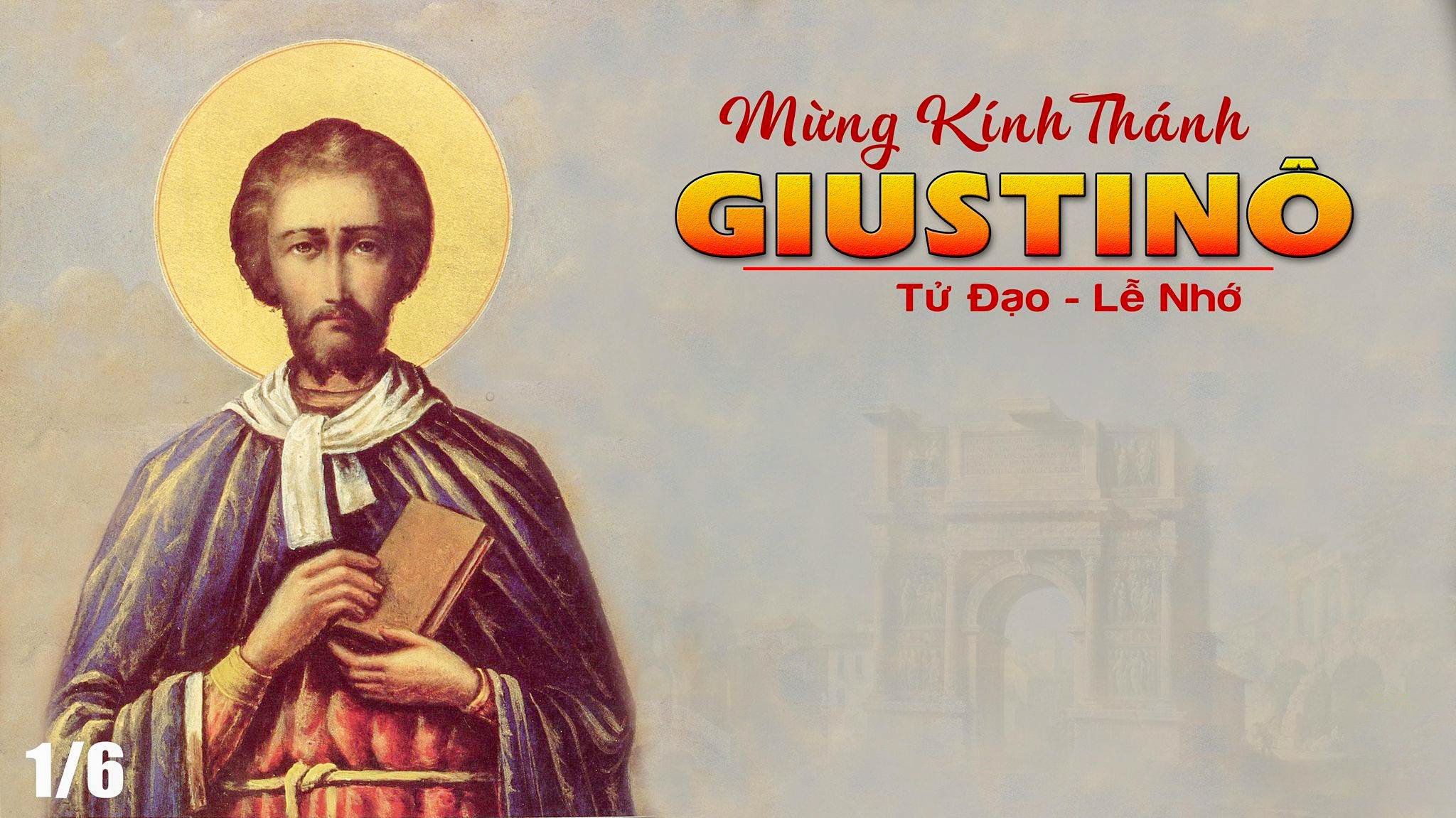 Kinh Thương Xót
Xin Chúa thương xót chúng con. Xin Chúa thương (nguyện) xin Chúa thương, xin thương xót chúng con. Xin Chúa Ki-tô, xin Chúa Ki-tô thương xót chúng con.
**Xin Chúa Ki-tô, thương xót chúng con. Xin Chúa thương (nguyện) xin Chúa thương, xin thương xót chúng con, xin thương xót chúng con.
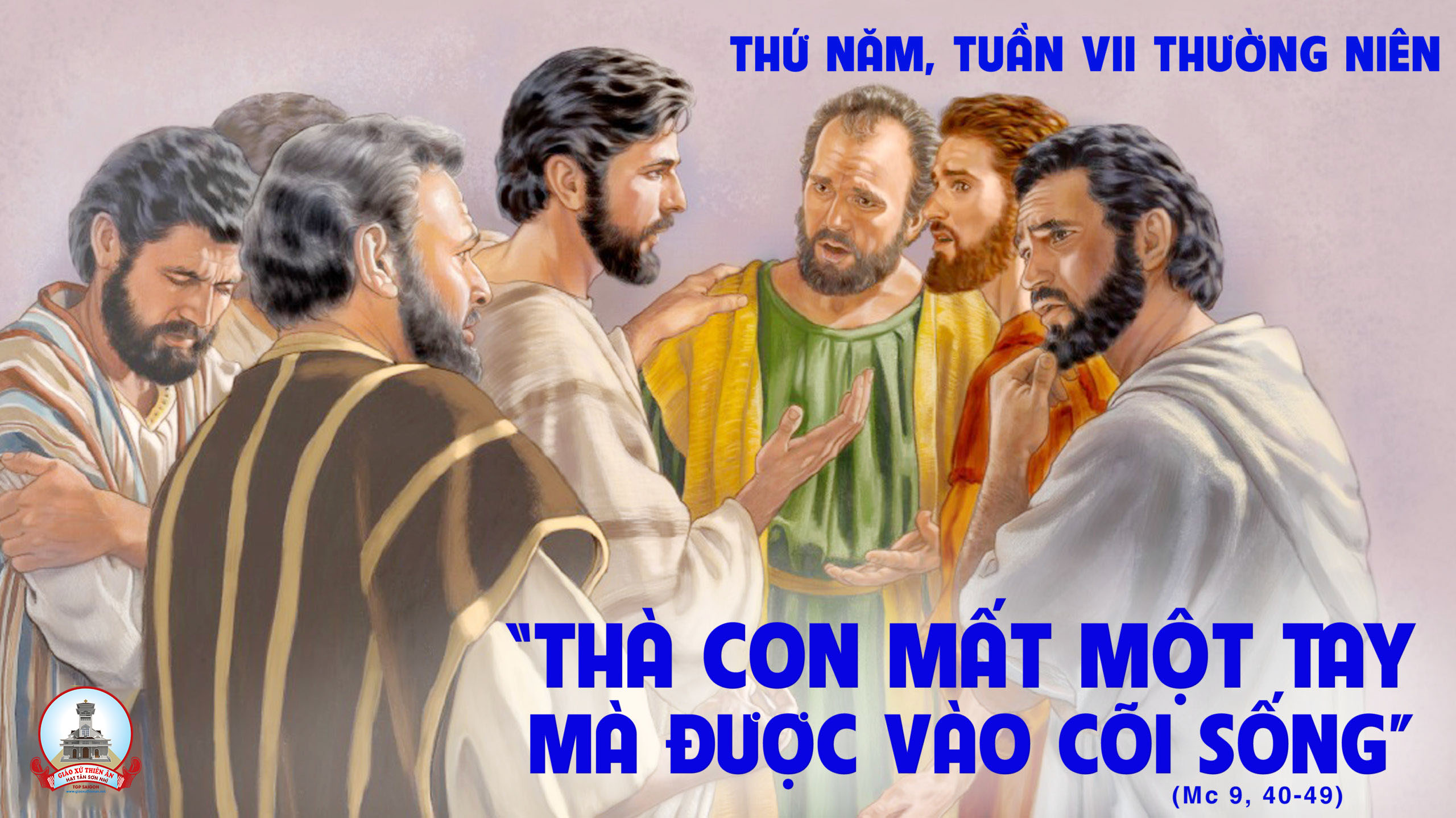 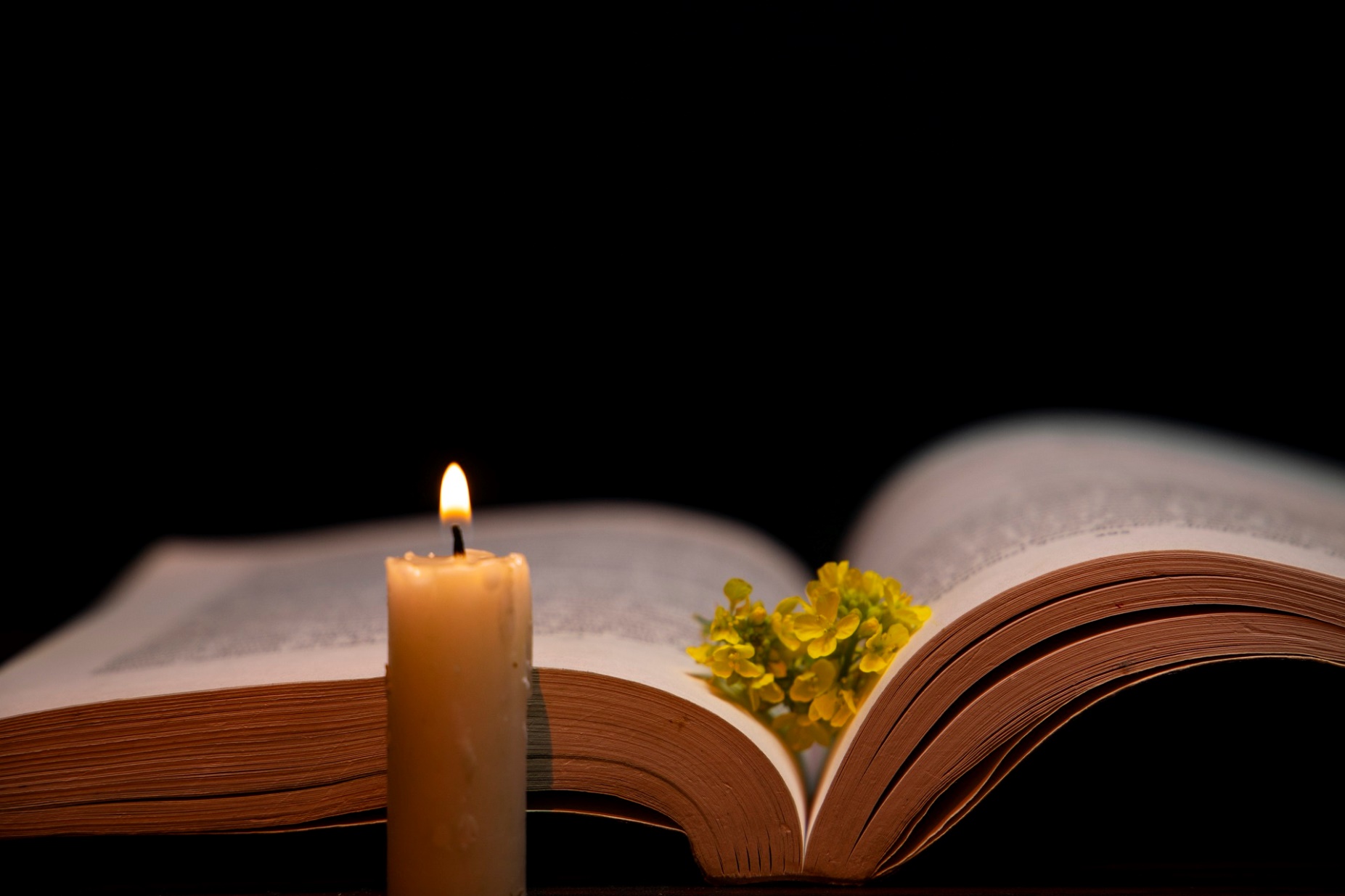 Tiền lương các thợ gặt đang kêu lên oán trách, và tiếng kêu đã thấu đến tai Chúa.
Bài trích thư của thánh Gia-cô-bê tông đồ.
Đáp ca:
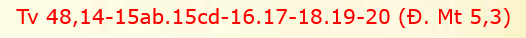 Phúc thay ai có tâm hồn nghèo khó, vì Nước Trời là của họ.
Alleluia-Alleluia:
Anh em hãy đón nhận lời Thiên Chúa, không phải như lời người phàm, nhưng lời Thiên Chúa, đúng theo bản tính của lời ấy.
Alleluia:
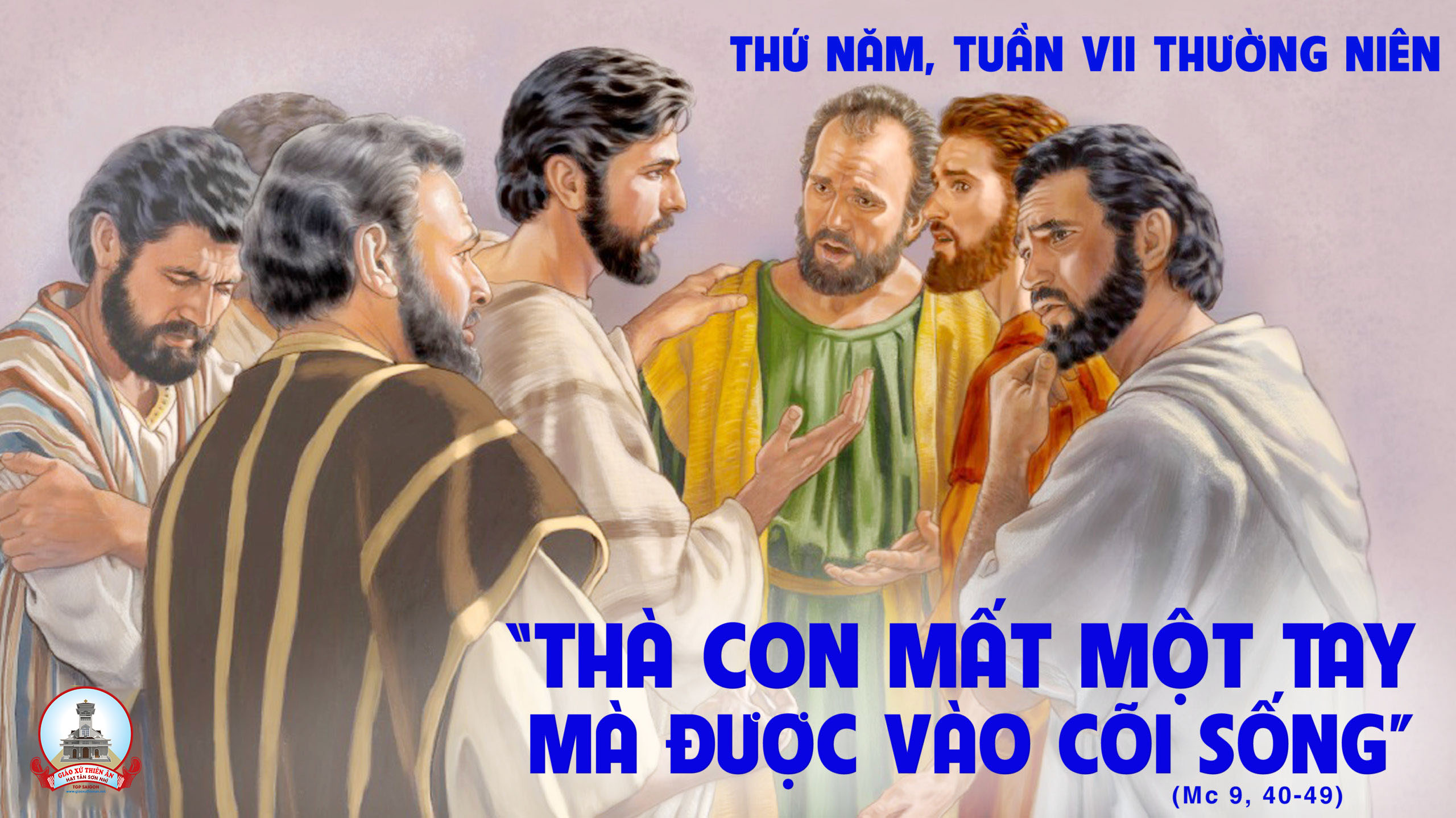 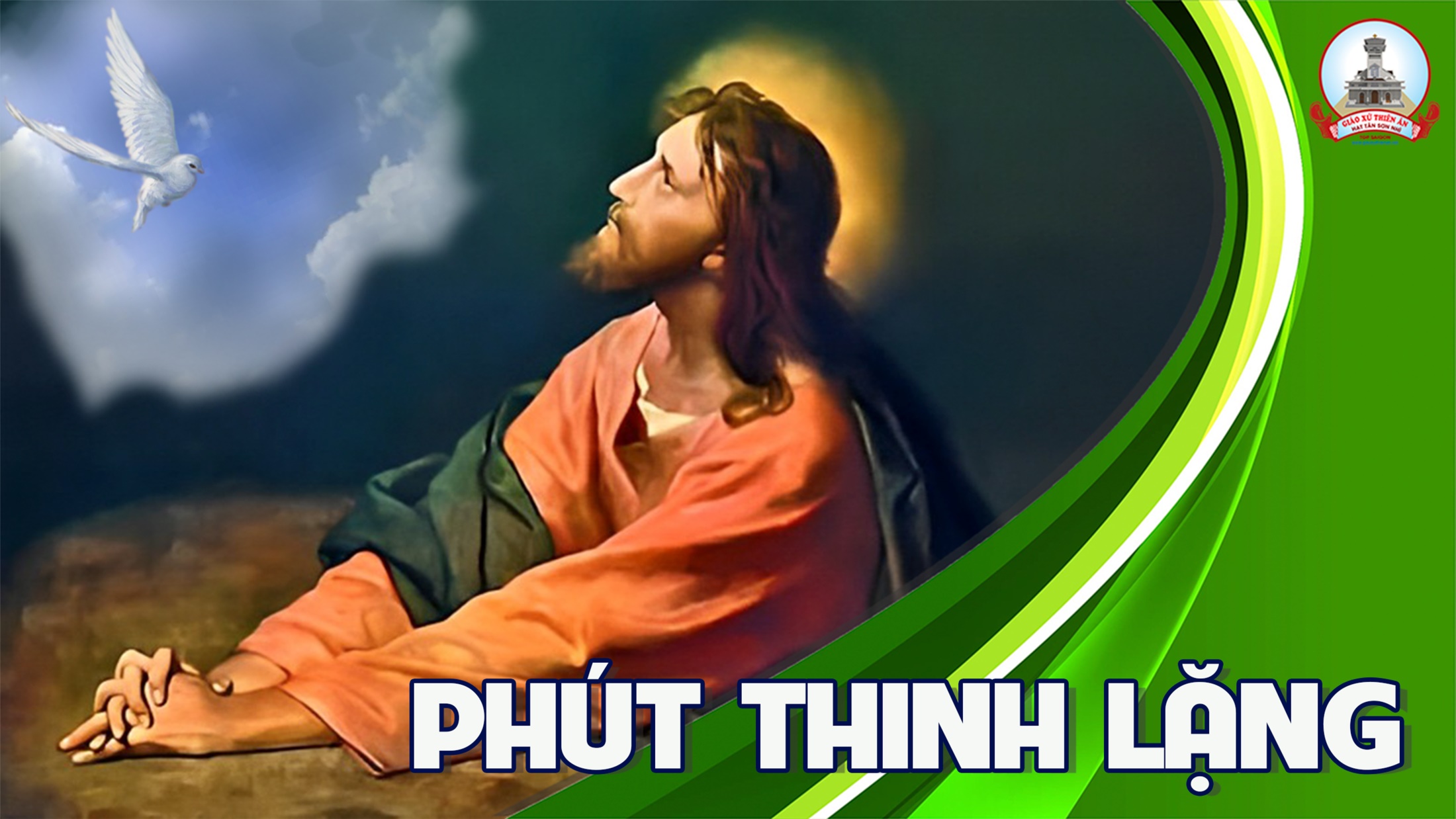 Ca Dâng Lễ: 
Tựa Làn Trầm HươngĐỗ Vy Hạ
Tk1: Tựa làn trầm hương thơm bay về thiên đàng, nguyện tình yêu chúa thánh hóa cho lễ dâng. Đây bánh thơm hồng, đây chén rượu nồng, làm thành lễ vật dâng về cha chí nhân.
Đk: Chúc tụng Ngài là Chúa tể càn khôn, đã rộng tình nuôi sống con từng ngày. Chúc tụng Ngài là Chúa khắp mọi nơi, chúc tụng Ngài mãi đến muôn muôn đời.
Tk2: Một niềm thành tâm xin dâng trọn xác hồn, nguyện từng ngày tháng Chúa thắp lên niềm tin. Cho ước mơ hồng, đẹp lứa tuổi xuân. Cuộc đời mai này xin Ngài thương đỡ nâng.
Đk: Chúc tụng Ngài là Chúa tể càn khôn, đã rộng tình nuôi sống con từng ngày. Chúc tụng Ngài là Chúa khắp mọi nơi, chúc tụng Ngài mãi đến muôn muôn đời.
Tk3: Hòa lời trầm ca cao bay về chín tầng, ngợi mừng danh Chúa đã khấn ban hồng ân. Muôn tiếng tơ đàn, giọng hát nhịp nhàng, làm thành lễ vật dâng về Cha .
Đk: Chúc tụng Ngài là Chúa tể càn khôn, đã rộng tình nuôi sống con từng ngày. Chúc tụng Ngài là Chúa khắp mọi nơi, chúc tụng Ngài mãi đến muôn muôn đời.
Thánh Thánh Thánh
Thánh! Thánh! Thánh! Chúa là Thiên Chúa các đạo binh. Trời đất đầy vinh quang Chúa. Hoan hô Chúa trên các tầng trời.
** Hoan hô Chúa trên các tầng trời. Chúc tụng Đấng ngự đến nhân danh Chúa. Hoan hô Chúa trên các tầng trời, hoan hô Chúa trên các tầng trời.
Lạy Chiên Thiên Chúa
Lạy Chiên Thiên Chúa, Đấng xoá tội trần gian, xin thương xót chúng con. Lạy Chiên Thiên Chúa, Đấng xoá tội trần gian,
** xin thương xót, xin thương xót chúng con. Lạy Chiên Thiên Chúa, Đấng xoá tội trần gian, xin ban bình an cho chúng con.
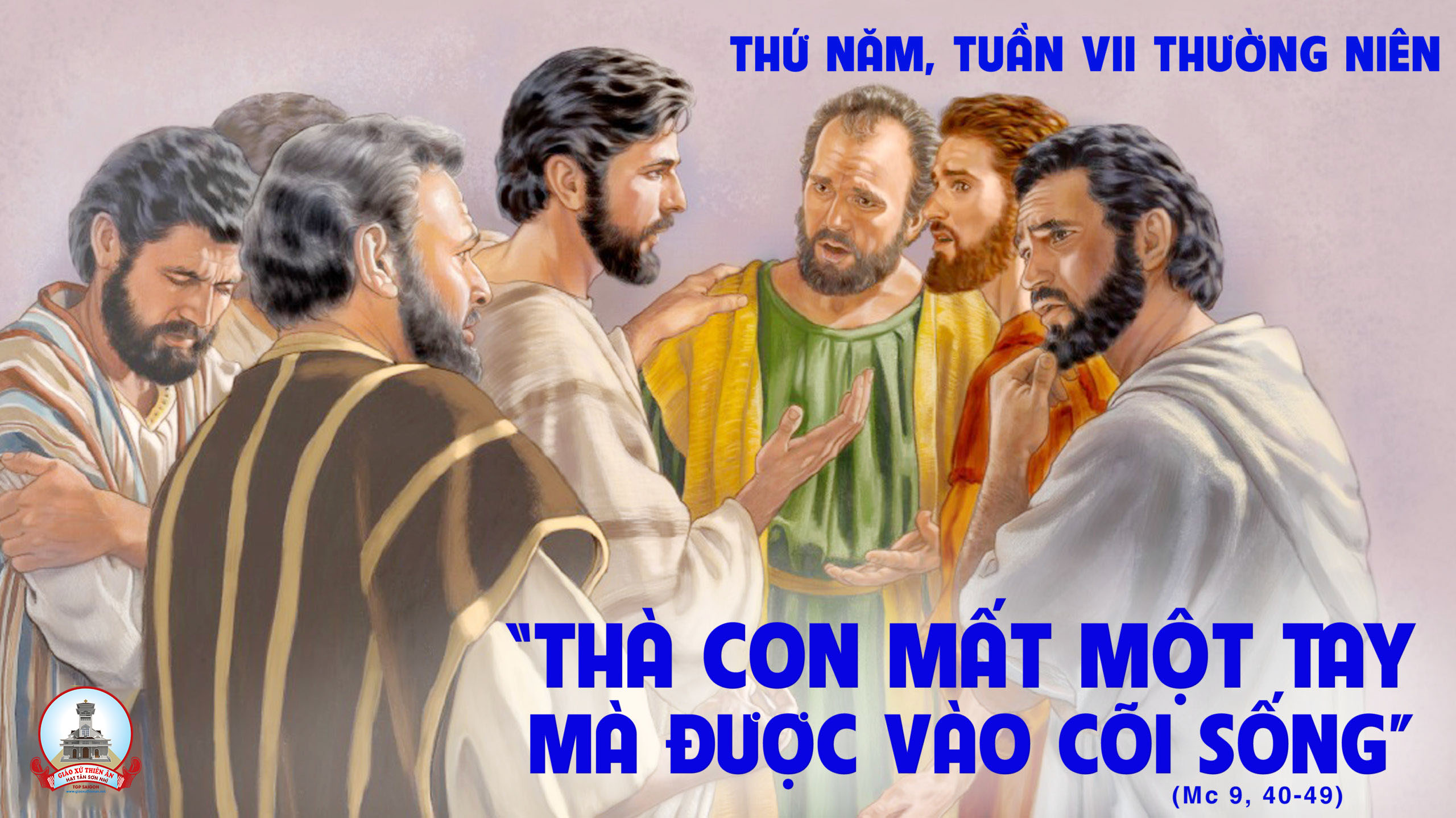 Ca Nguyện Hiệp Lễ: 
Sống Trong Tình Chúa
Tk1: Sống trong mái nhà Chúa, là sống miên man an bình, được mãi nỗi vui Phục Sinh. Sống trong mối tình của Ngài, hồn mãi êm nhẹ câu ca, vút xa gieo niềm tin mới.
Đk: Tình yêu vượt qua biên giới, Chúa ơi năm tháng nào ngơi. Đời con tựa nương nơi Chúa, tháng năm sẽ không tàn úa. Tình Chúa yêu thương vô cùng, cho dẫu xa xôi muôn trùng. Chúa ơi, tình yêu đỡ nâng, bước không ngại ngùng.
Tk2: Những ai kiếm tìm Chúa, được thấy biết bao kho tàng, được nếm biết bao ủi an. Những ai mãi nhọc nhằn, tìm thấy an nhàn nơi Cha, ách ta nhẹ nhàng êm ái.
Đk: Tình yêu vượt qua biên giới, Chúa ơi năm tháng nào ngơi. Đời con tựa nương nơi Chúa, tháng năm sẽ không tàn úa. Tình Chúa yêu thương vô cùng, cho dẫu xa xôi muôn trùng. Chúa ơi, tình yêu đỡ nâng, bước không ngại ngùng.
Tk3: Phúc thay có lời Chúa bừng sáng soi cho muôn người, được vững bước sang ngày mai. Những ai vẫn đợi chờ tình Chúa bao lời dịu êm giữa đem soi người đi tới.
Đk: Tình yêu vượt qua biên giới, Chúa ơi năm tháng nào ngơi. Đời con tựa nương nơi Chúa, tháng năm sẽ không tàn úa. Tình Chúa yêu thương vô cùng, cho dẫu xa xôi muôn trùng. Chúa ơi, tình yêu đỡ nâng, bước không ngại ngùng.
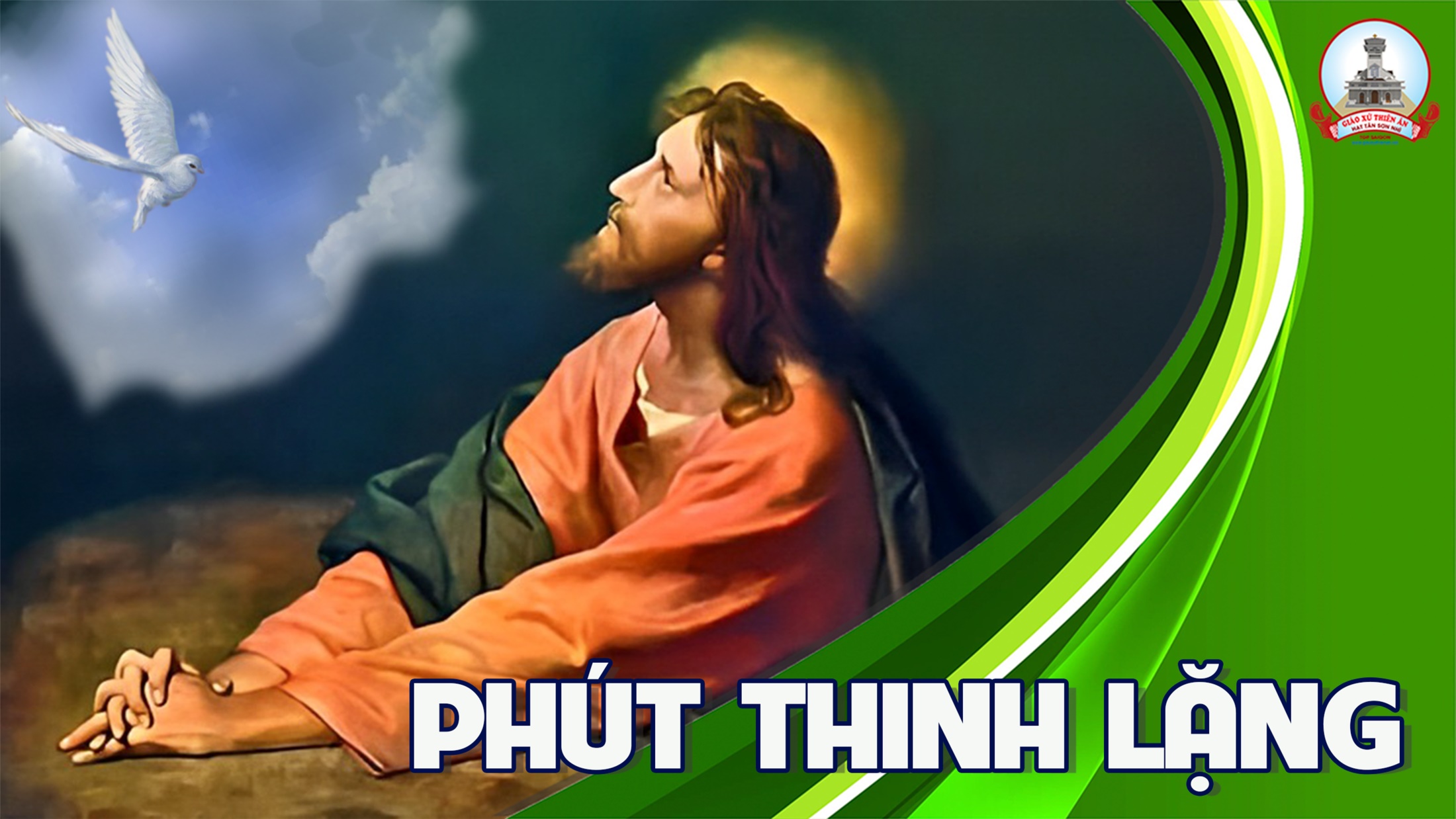 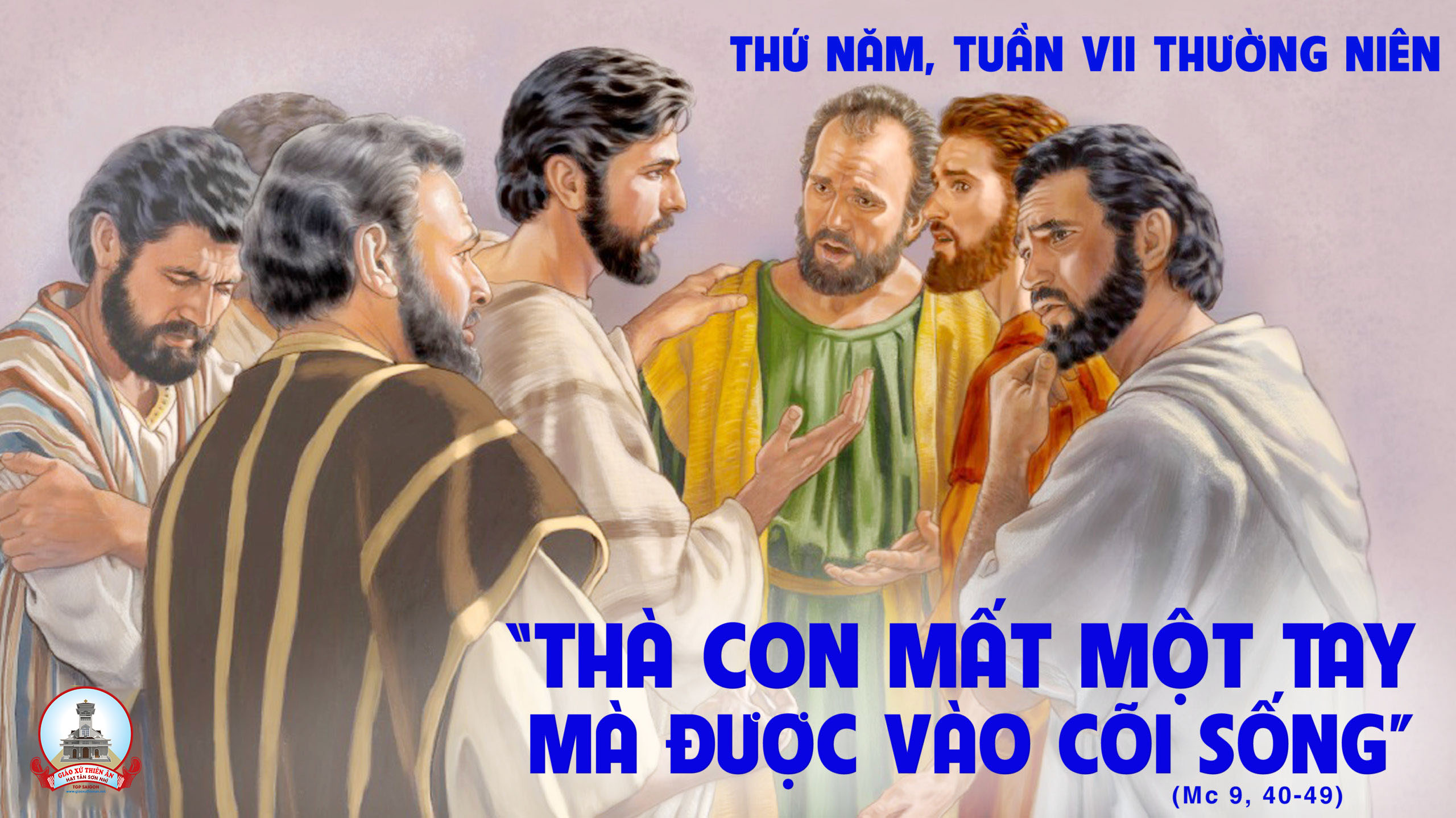 Ca kết lễ
Con Xin Dâng MẹLm. Văn Chi
Đk: Mẹ ơi trước nhan Mẹ con dâng về Mẹ. Một tràng hoa mân côi và ngàn lời ca chan chứa tình yêu. Lời con tiếng ca hòa dâng lên Mẹ hiền. Tựa ngàn hoa thắm tươi xin dâng lên Mẹ thương yêu.
Tk1: Trong khi an vui con dâng lên Mẹ tình yêu xin dâng trọn niềm trìu mến. Khi con cô đơn xin dâng về Mẹ đời những gian truân Mẹ sẽ ủi an.
Đk: Mẹ ơi trước nhan Mẹ con dâng về Mẹ. Một tràng hoa mân côi và ngàn lời ca chan chứa tình yêu. Lời con tiếng ca hòa dâng lên Mẹ hiền. Tựa ngàn hoa thắm tươi xin dâng lên Mẹ thương yêu.
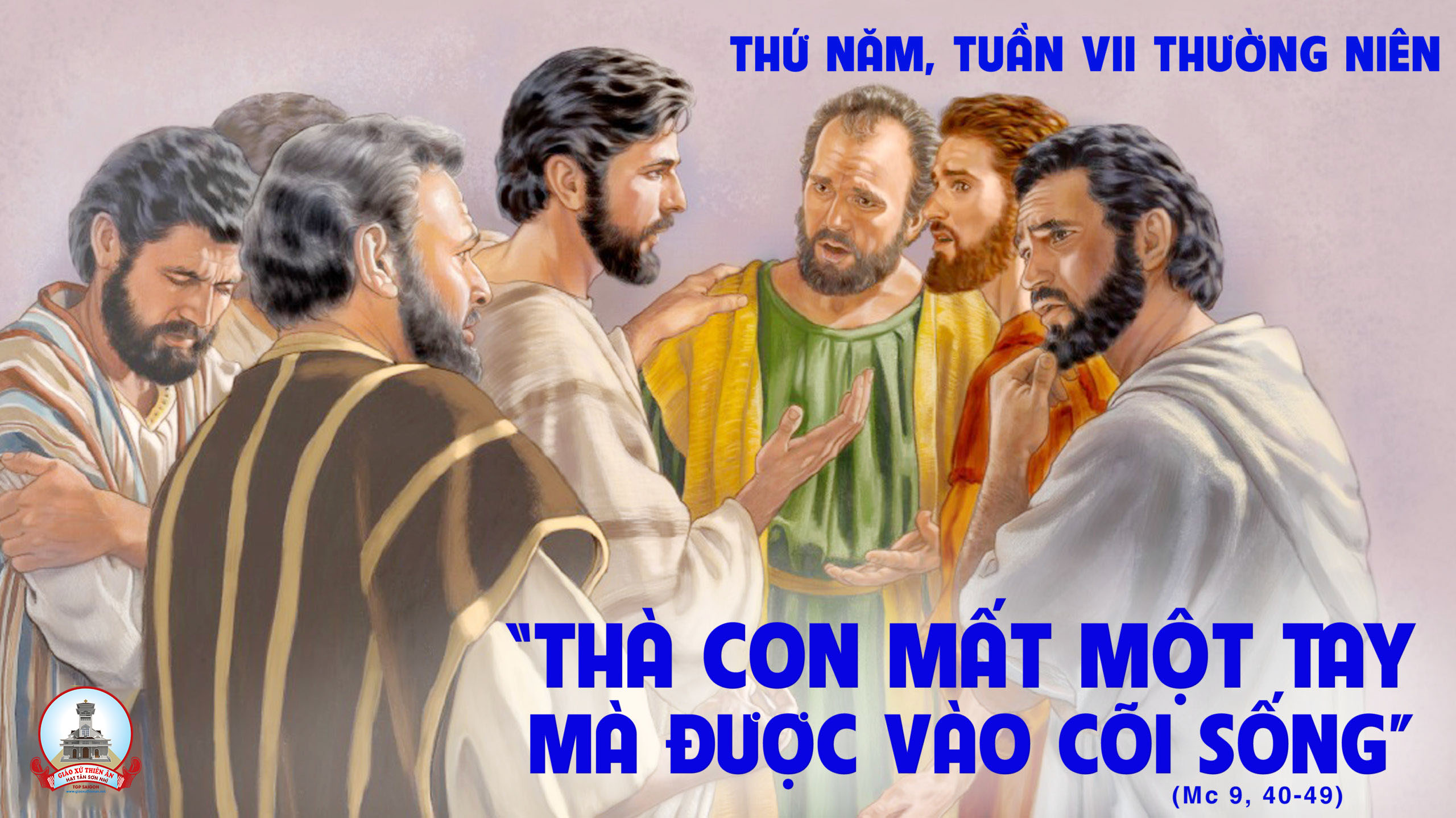